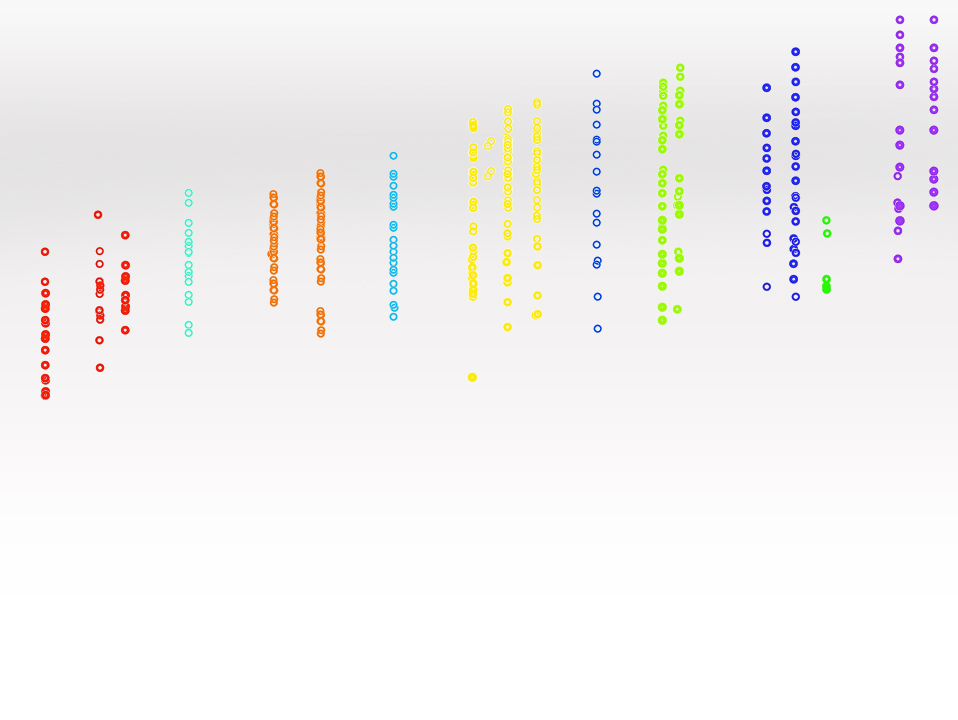 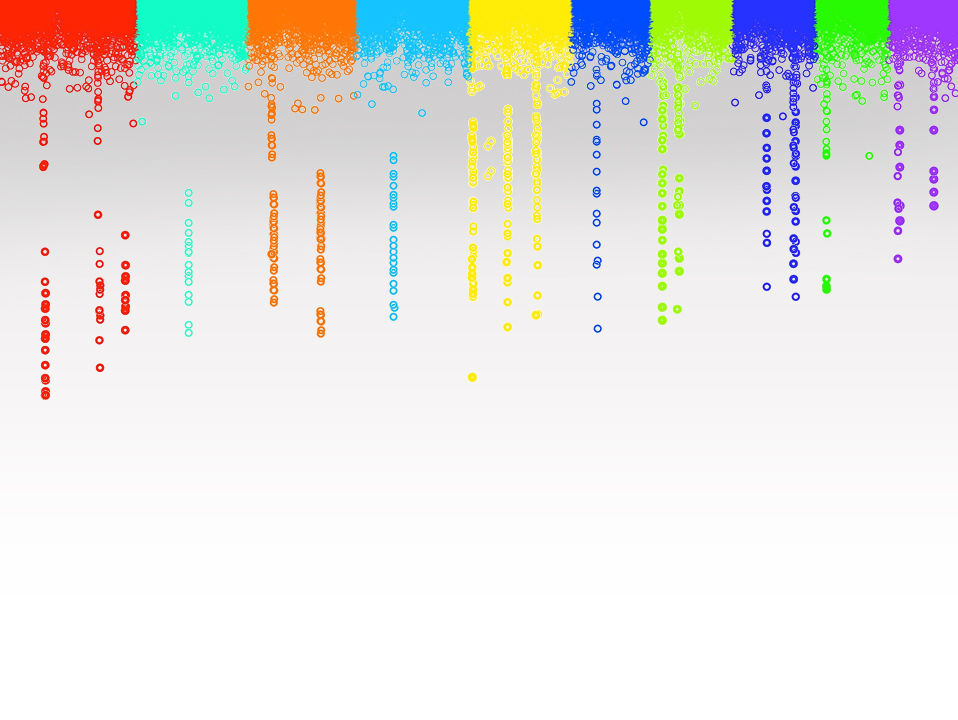 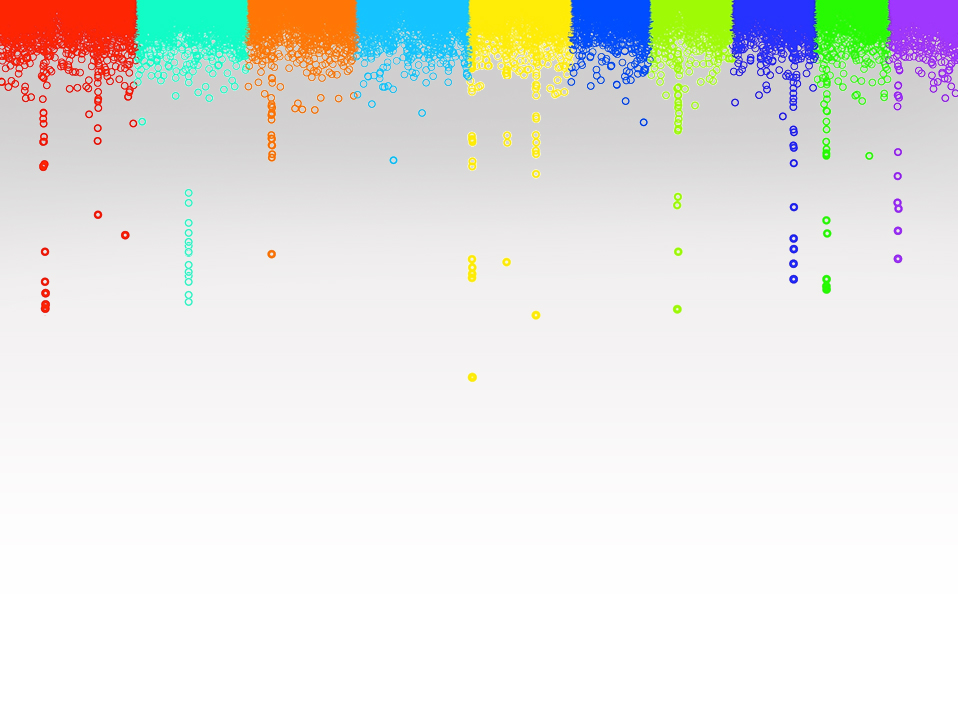 Statistical Genomics
Zhiwu Zhang
Washington State University
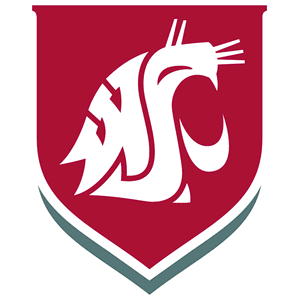 Outline
Administration
Why this course
Overview
Teaching assistant
Matthew McGowan
Email: matt.mcgowan@wsu.edu 
Office: 130 Johnson hall
Phone: 509-335-4551
Graduate student in MPS
http://zzlab.net/matthewmcgowan
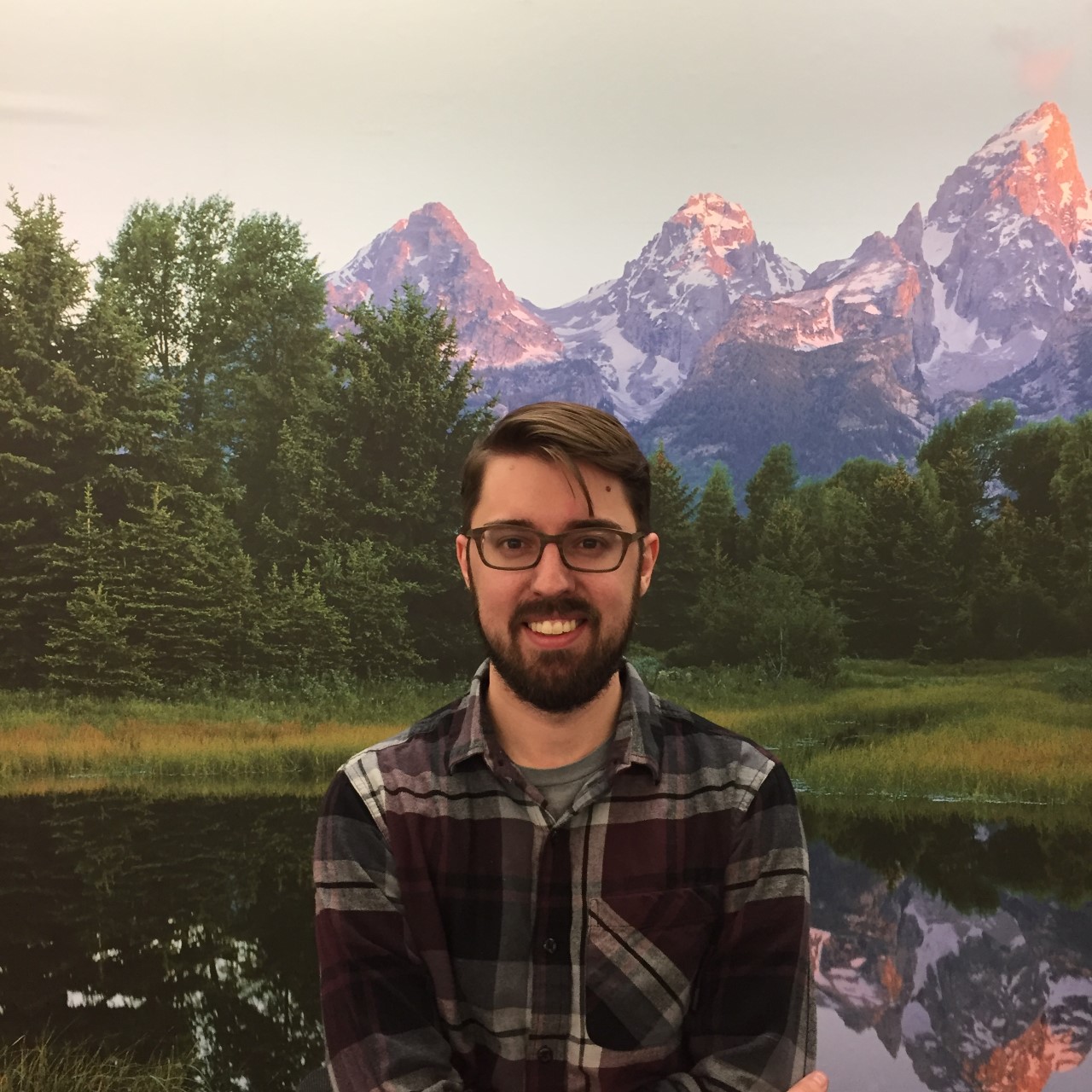 Objectives
Knowledgeable (deep understanding)
Useful: (tools, analytical, research, jobs)
Reasoning and critical thinking
Fun: motivation through re-inventing or invention
Grade options
Letter
S/U
No audit
Satisfied
Unsatisfied
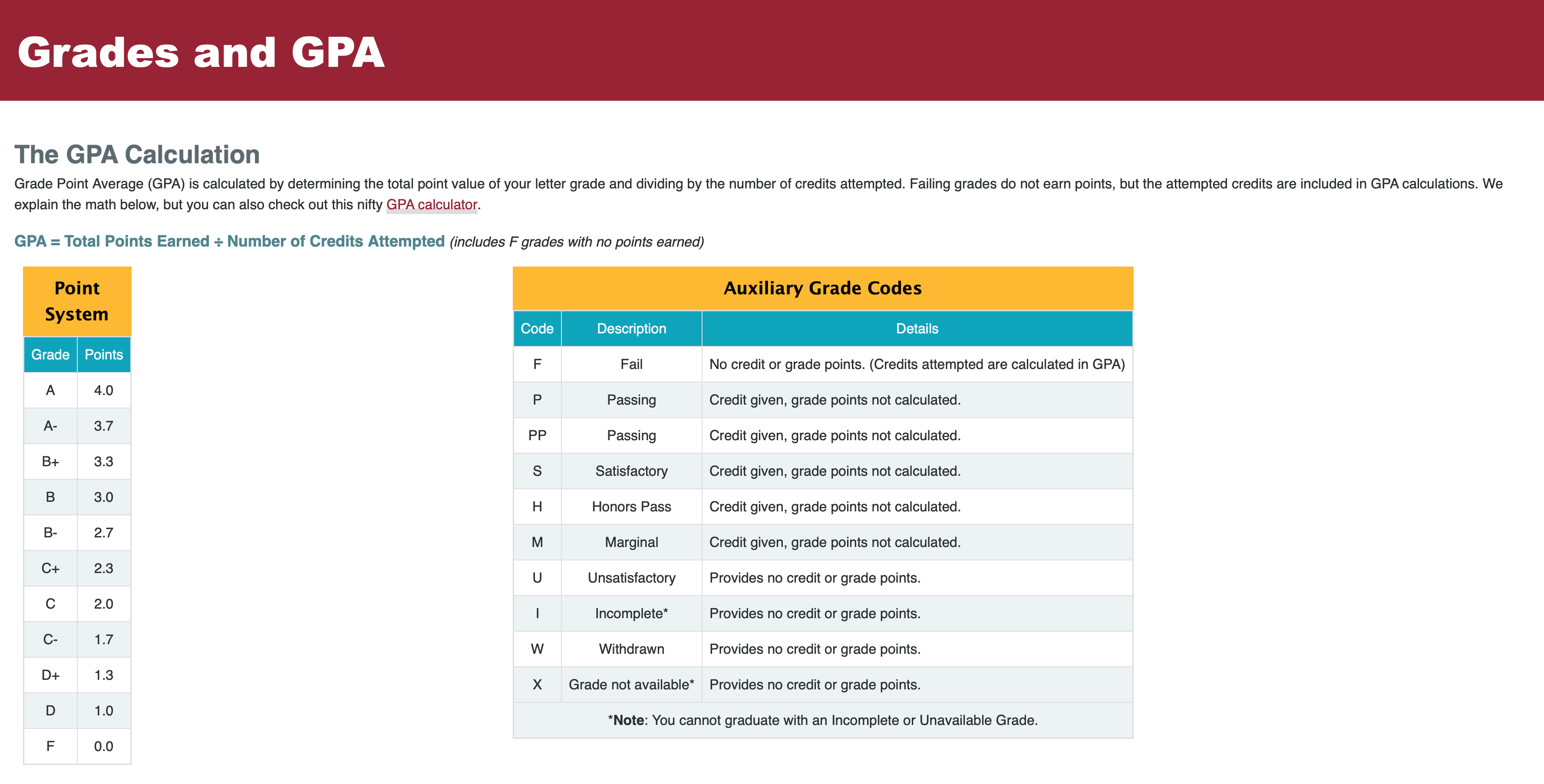 https://registrar.wsu.edu/grades-and-gpa
Grade components
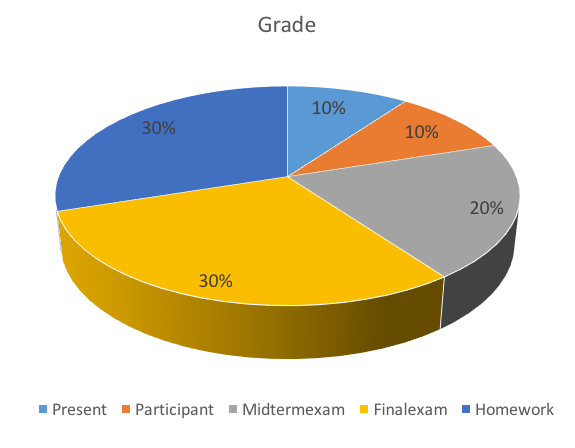 Participation
Homework
Assignments: six in total
Due 3:10PM every other week, except spring break and final
Submit by email to Instructor
PDF Report and R source code only
PDF report is limited to five pages.
Late homework: half off per day.
Exams
Multiple choice: A, B, C and D (choose one only)
Question
Middle term: 25
Final: 50 (comprehensive)
Lectures and Labs
Spring: Jan 13- May 1
M&F (3:10-4): Lectures
W (3:10-5:40): Lab (laptops: Lectures and HW)
Office hours: W 2-3 PM
Reference
1.	Lynch, M. & Walsh, B. Genetics and analysis of quantitative traits. Genetics and analysis of quantitative traits. (1998).
2.	Elshire, R. J. et al. A robust, simple genotyping-by-sequencing (GBS) approach for high diversity species. PLoS One 6, e19379 (2011).
3.	Marchini, J. & Howie, B. Genotype imputation for genome-wide association studies. Nat Rev Genet 11, 499–511 (2010).
4.	VanRaden, P. M. Efficient methods to compute genomic predictions. J Dairy Sci 91, 4414–4423 (2008).
5.	Yu, J. et al. A unified mixed-model method for association mapping that accounts for multiple levels of relatedness. Nat. Genet. 38, 203–208 (2006).
6.	Zhang, Z. et al. Mixed linear model approach adapted for genome-wide association studies. Nat Genet 42, 355–360 (2010).
7.	Kang, H. M. et al. Efficient control of population structure in model organism association mapping. Genetics 178, 1709–1723 (2008).
8.	Kang, H. M. et al. Variance component model to account for sample structure in genome-wide association studies. Nat Genet 42, 348–354 (2010).
9.	Wang, Q., Tian, F., Pan, Y., Buckler, E. S. & Zhang, Z. A SUPER Powerful Method for Genome Wide Association Study. PLoS One 9, e107684 (2014).
10.	Lippert, C. et al. FaST linear mixed models for genome-wide association studies. Nature Methods 8, 833–835 (2011).
11.	Segura, V. et al. An efficient multi-locus mixed-model approach for genome-wide association studies in structured populations. Nature Genetics 44, 825–830 (2012).
12.	Liu, X., Huang, M., Fan, B., Buckler, E. S. & Zhang, Z. Iterative Usage of Fixed and Random Effect Models for Powerful and Efficient Genome-Wide Association Studies. PLoS Genet. 12, e1005767 (2016).
13.	Zhou, Y., Isabel Vales, M., Wang, A. & Zhang, Z. Systematic bias of correlation coefficient may explain negative accuracy of genomic prediction. Briefings Bioinforma.  (2016).
14.	Zhang, Z., Todhunter, R. J., Buckler, E. S. & Van Vleck, L. D. Technical note: Use of marker-based relationships with multiple-trait derivative-free restricted maximal likelihood. J. Anim. Sci. 85, 881–885 (2007).
15.	Bernardo, R. Prediction of maize single-cross performance using RFLPs and information from related hybrids. Crop Sci. 34, 20–25 (1994).
16.	Endelman, J. Ridge regression and other kernels for genomic selection in the R package rrBLUP. Plant Genome 4, 250–255 (2011).
17.	Meuwissen, T. H., Hayes, B. J. & Goddard, M. E. Prediction of total genetic value using genome-wide dense marker maps. Genetics 157, 1819–1829 (2001).
18.	Pérez, P., de los Campos, G., Crossa, J. & Gianola, D. Genomic-Enabled Prediction Based on Molecular Markers and Pedigree Using the Bayesian Linear Regression Package in R. Plant Genome J. 3, 106 (2010).
Schedule for the 1st two weeks
Jan 13 (M): Lecture on R (no computer)
Jan 15 (W): lab on R (bring computers) 
Jan 17 (F): Lecture (Introduction)
Jan 20 (M): No class (ML King’s day)
Jan 22 (W): Two lectures (distribution and inference)
Jan 24 (F): Linear algebra
Text book
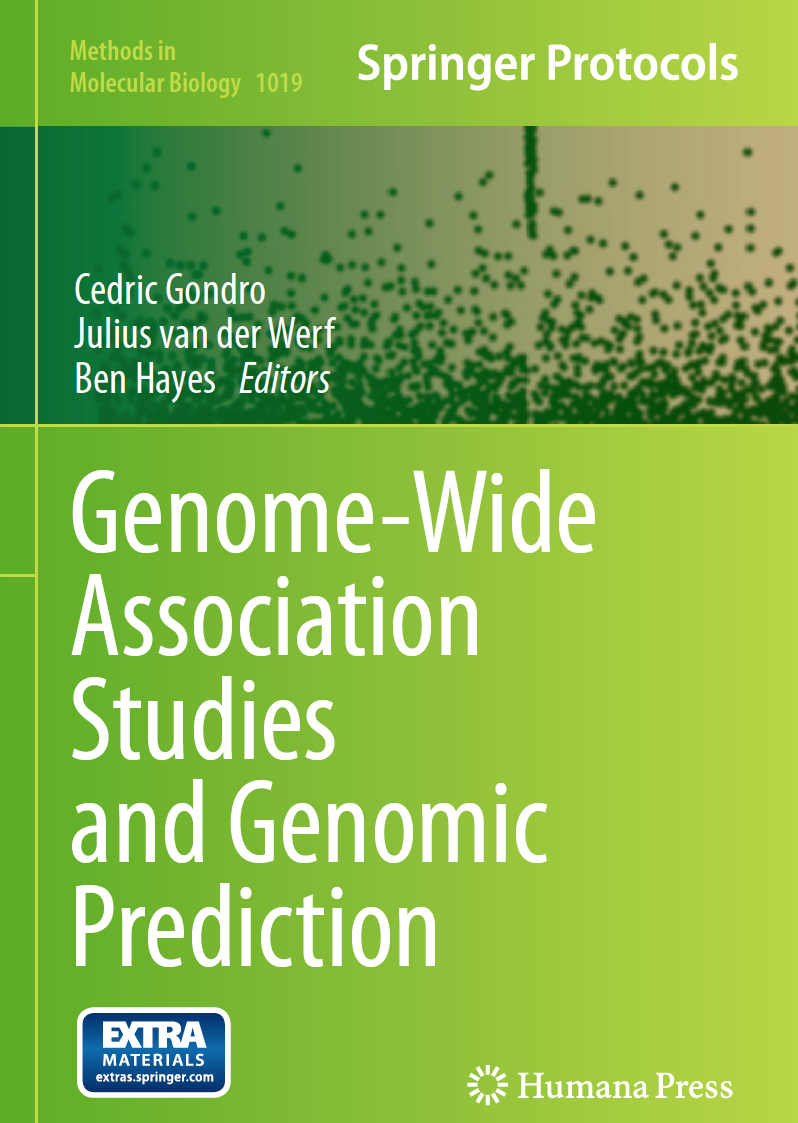 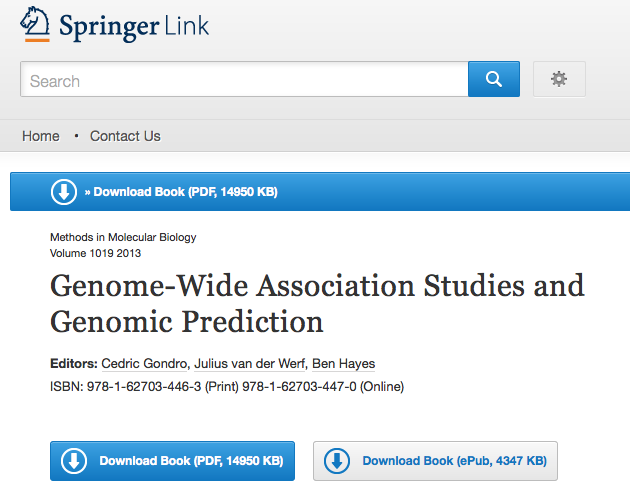 http://link.springer.com/book/10.1007%2F978-1-62703-447-0
Books at ZZLab (130 Johnson Hall)
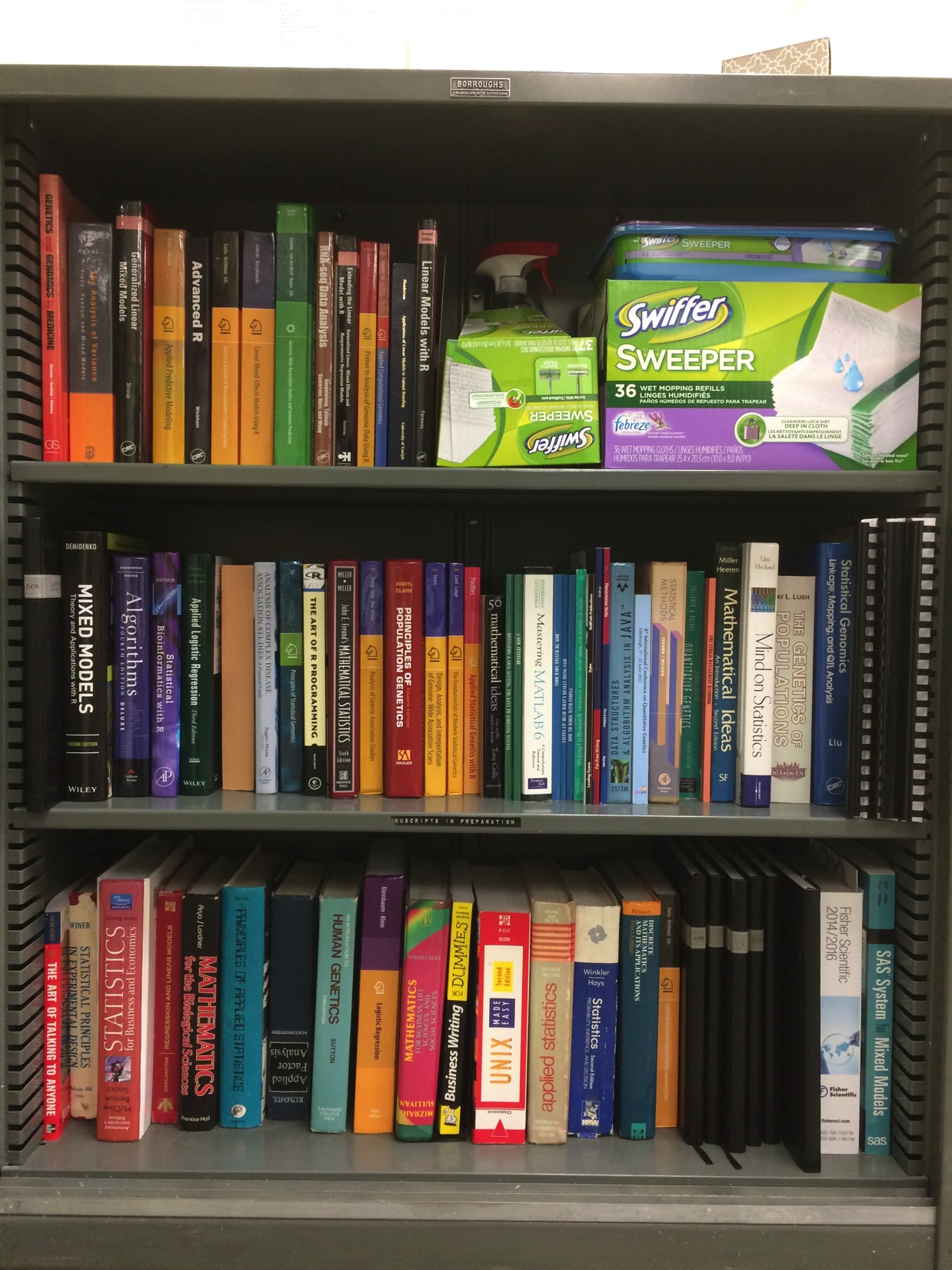 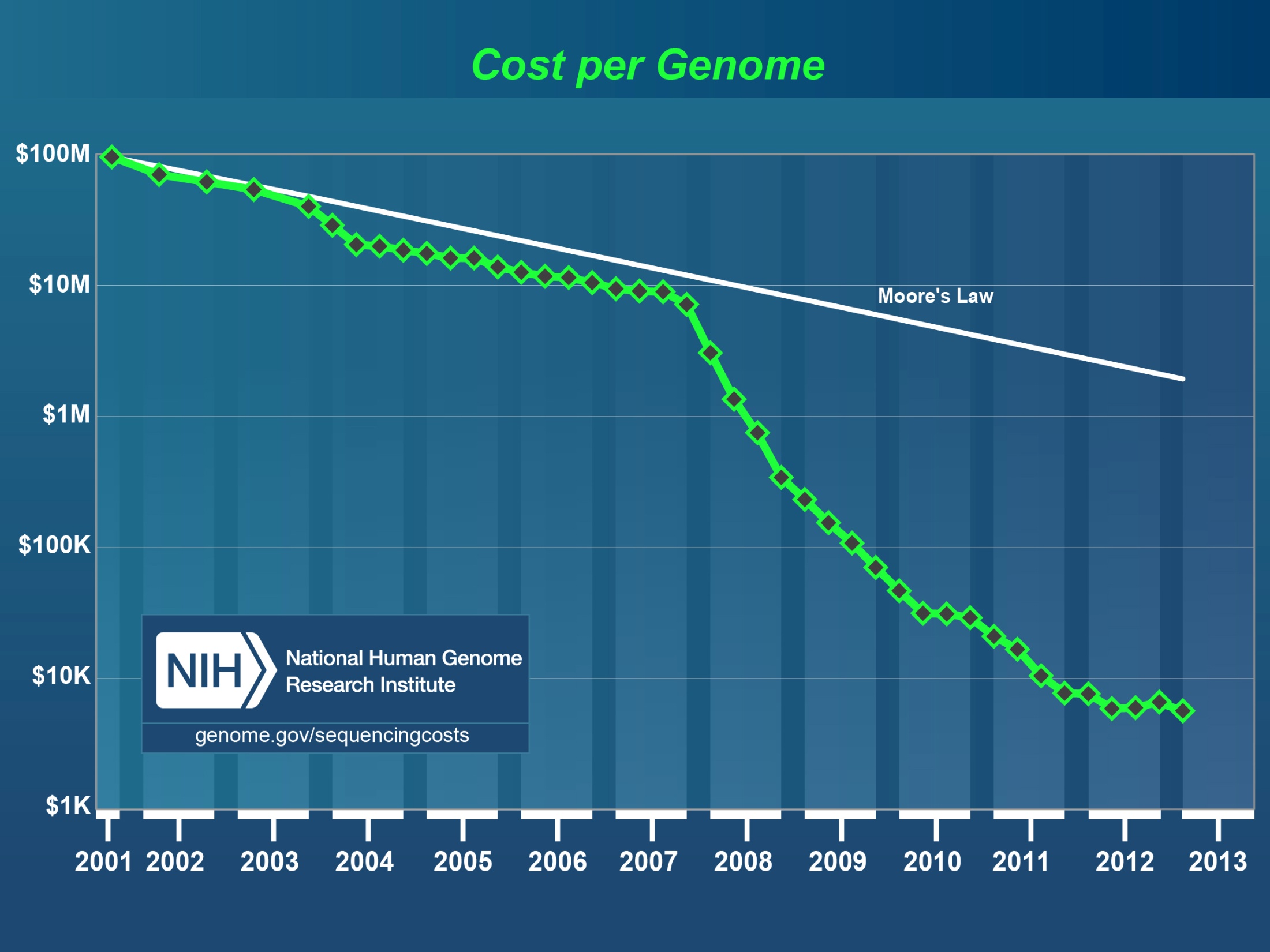 Human 
genome
2nd
Generation Sequencing
http://luckyrobot.com/wp-content/uploads/2013/04/nih-cost-genome.jpg
More Research on GWAS and GS
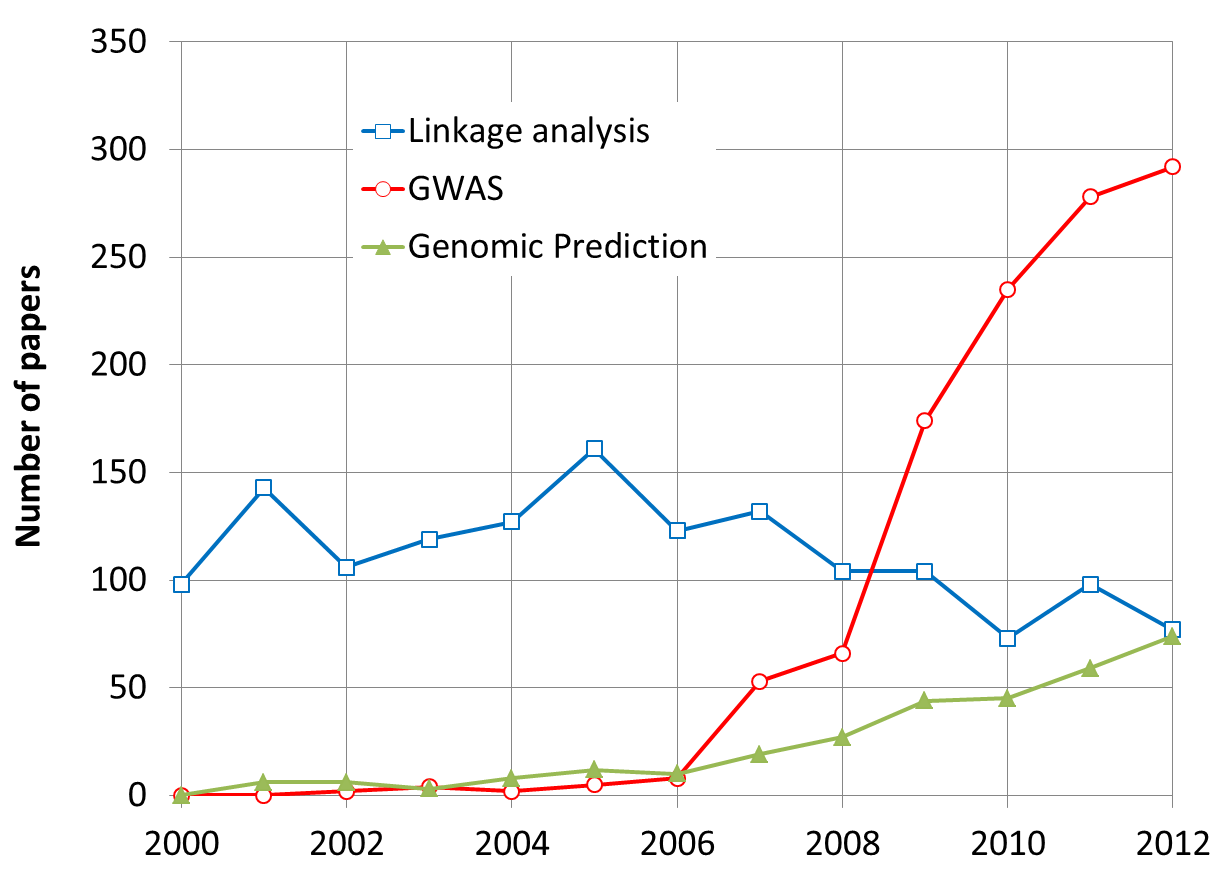 By May 31, 2013
Problems in GWAS
Computing difficulties: millions of markers, individuals, and traits
False positives, ex: “Amgen scientists tried to replicate 53 high-profile cancer research findings, but could only replicate 6”, Nature, 2012, 483: 531
False negatives
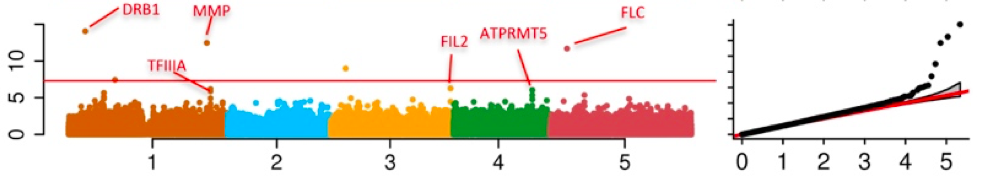 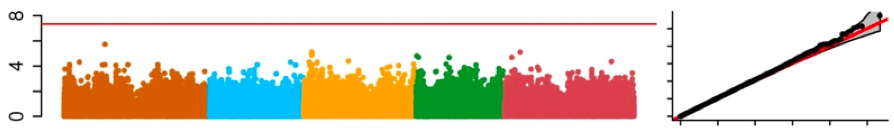 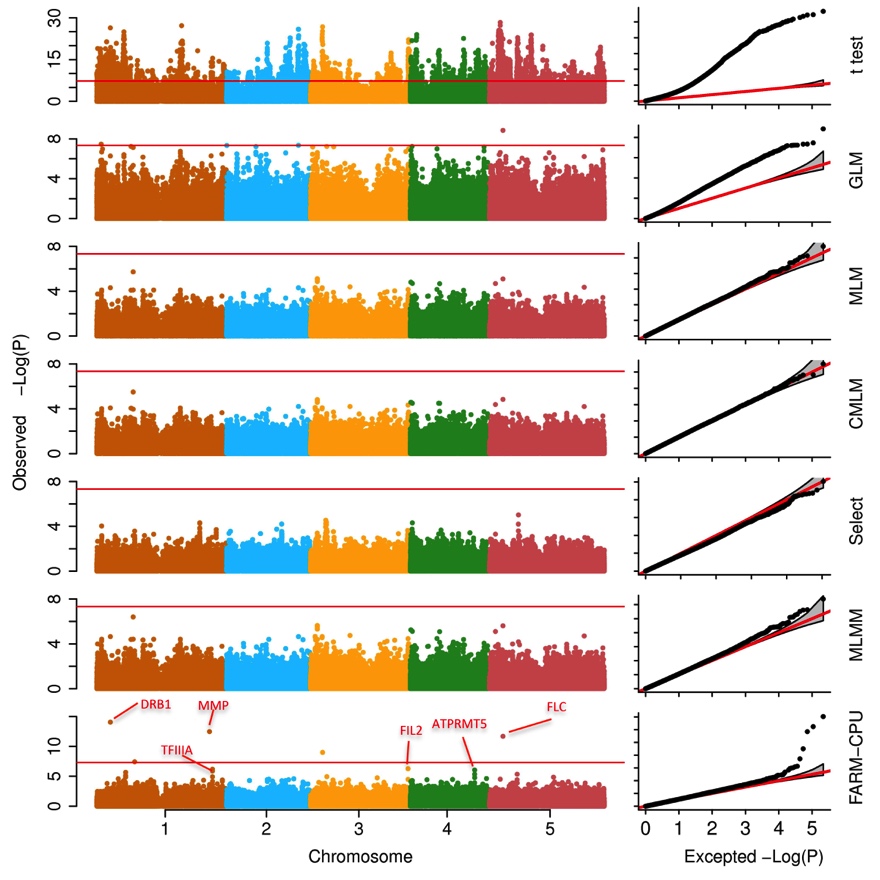 Associations on flowering time
The Precision Medicine Imitative (2015)
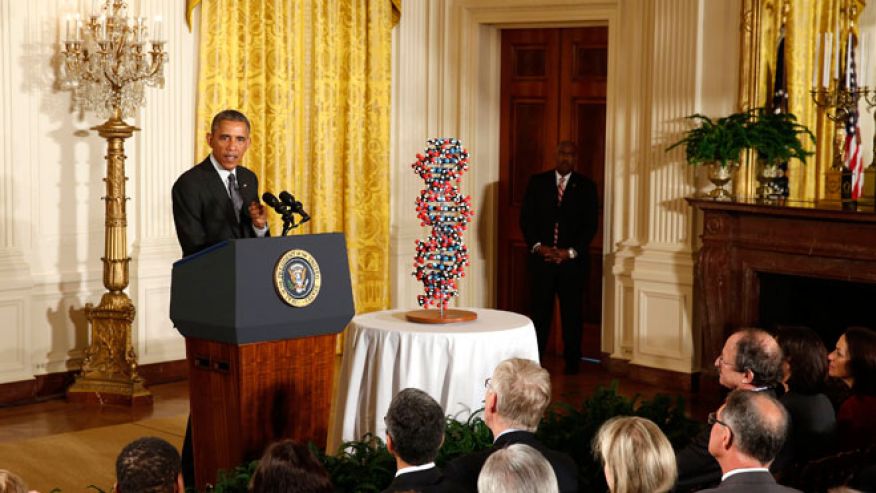 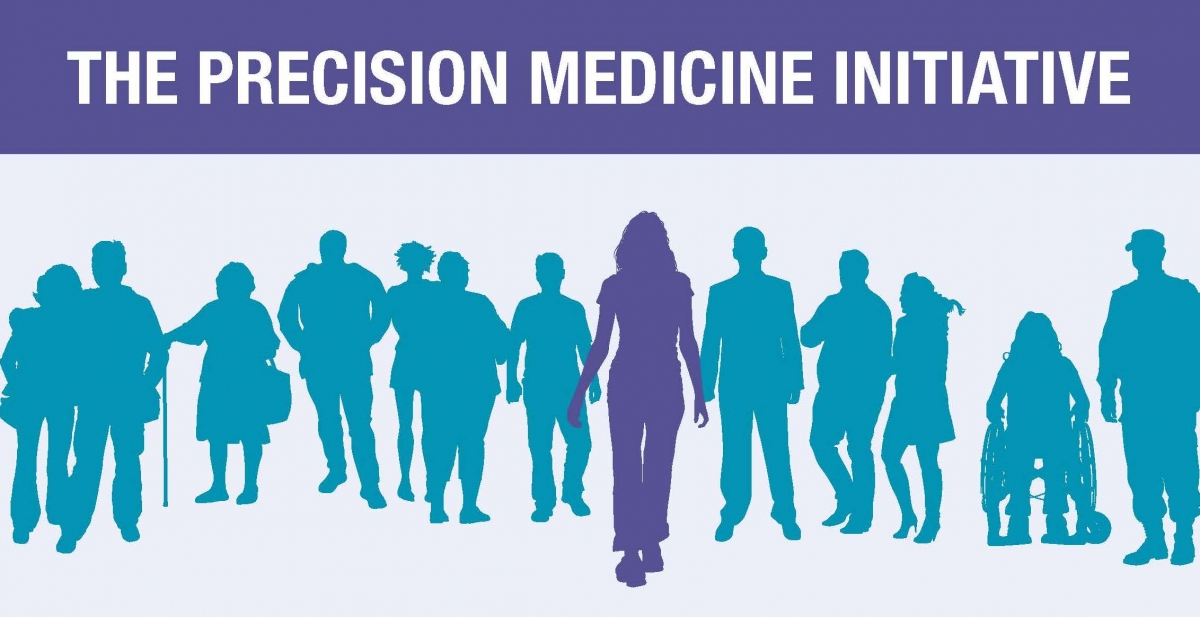 250 Million dollars investment in 2016
Dosage variation among individuals
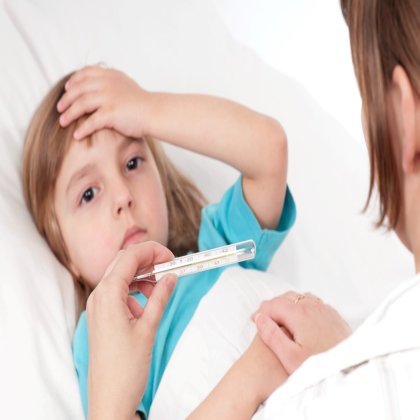 Preventive medical treatment
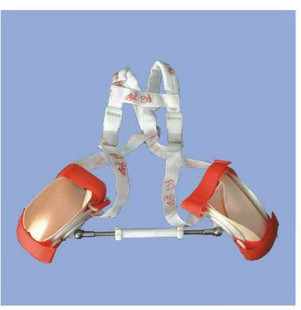 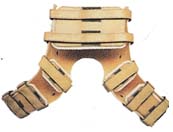 Canine Hip Dysplasia is predictive
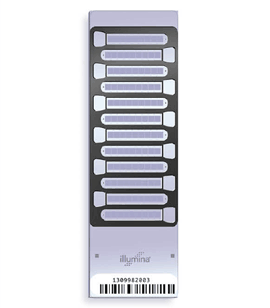 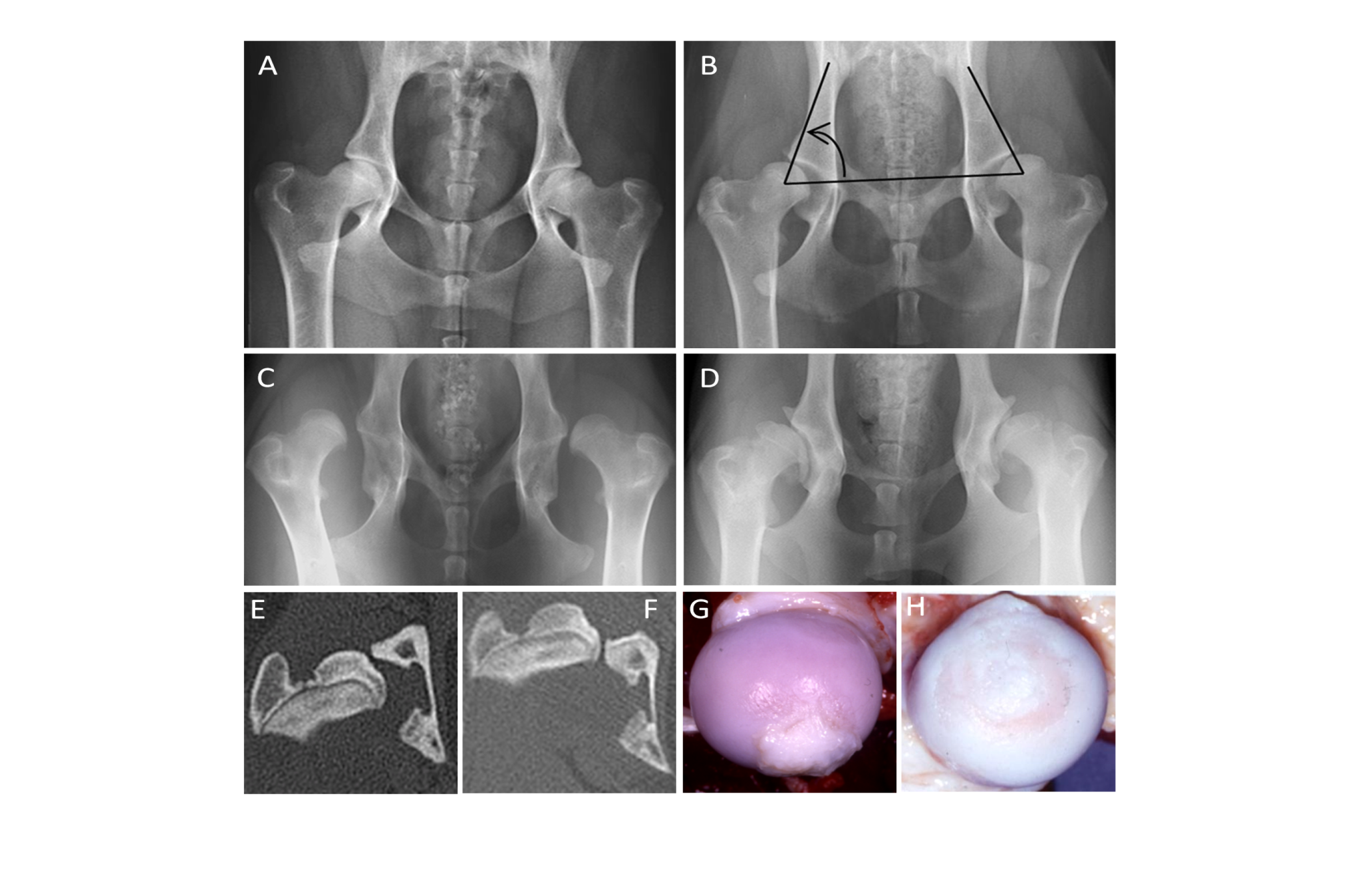 Canine hip dysplasia is predictable
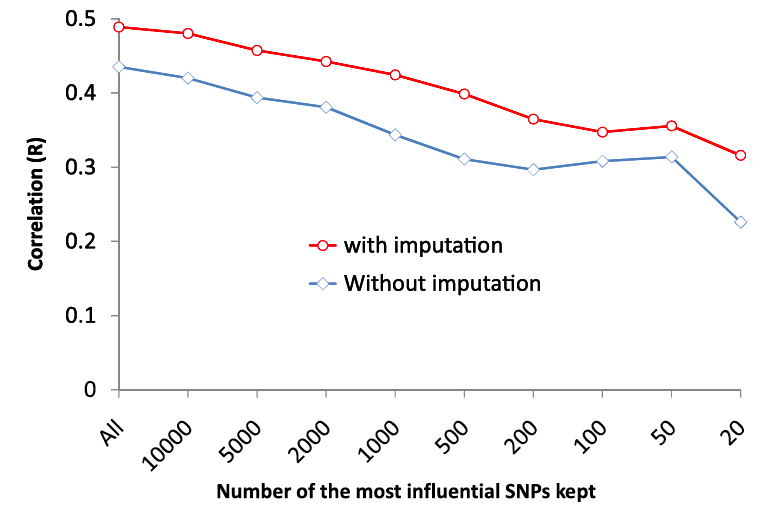 Genomic prediction
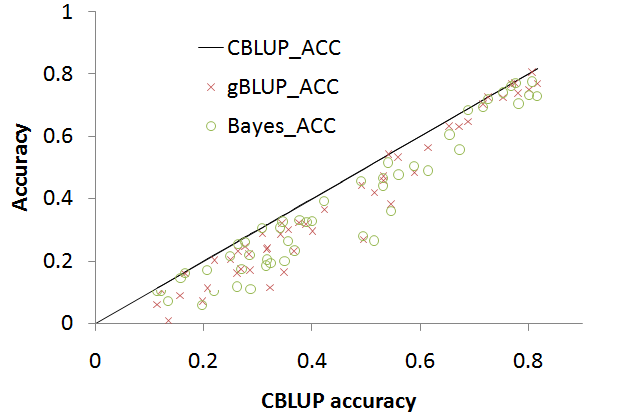 Domains
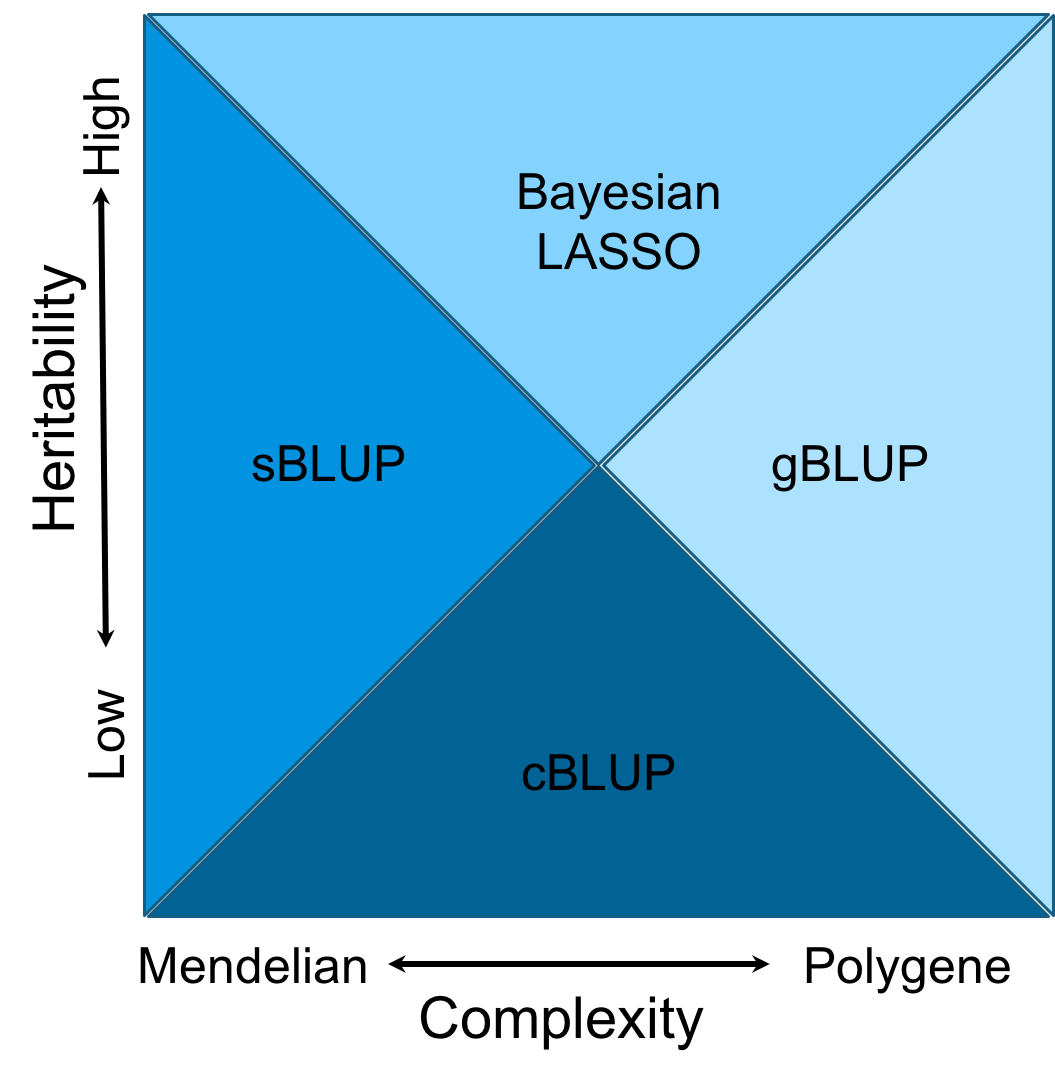 [Speaker Notes: Figure 6.The cost time of computing genomic prediction in three method. 
Bayesion method (green) cost most time than other methods, and gBLUP (blue) is the least. The cost time of scBLUP (orange) computing genomic prediction depend on the number of individuals of population (compression) and the number of markers (SUPER). The computing time is calculated by CPU computing time.]
Highlight
Active participation + 6 HWs + Midterm/Final exam
GWAS and GS: Very active for research and applications
Rapid development